CERTIFICARI - 1/4
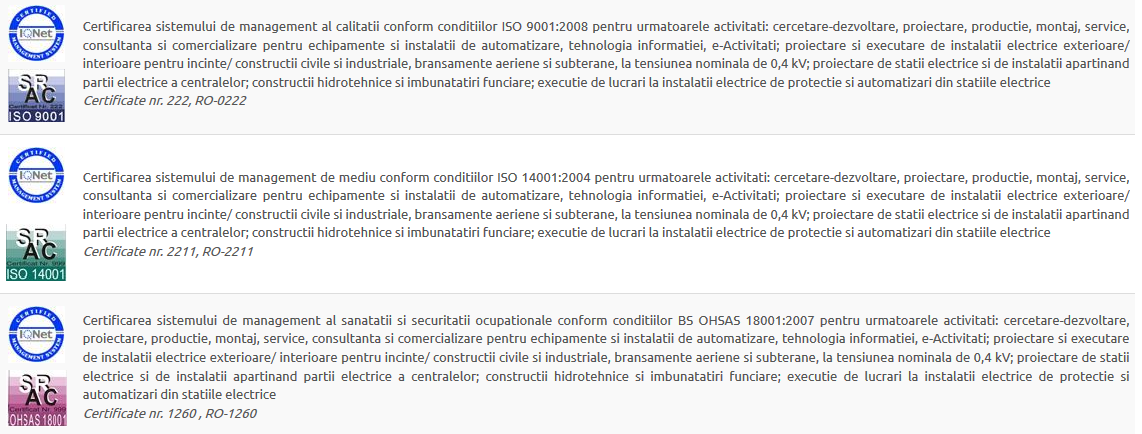 CERTIFICARI - 2/4
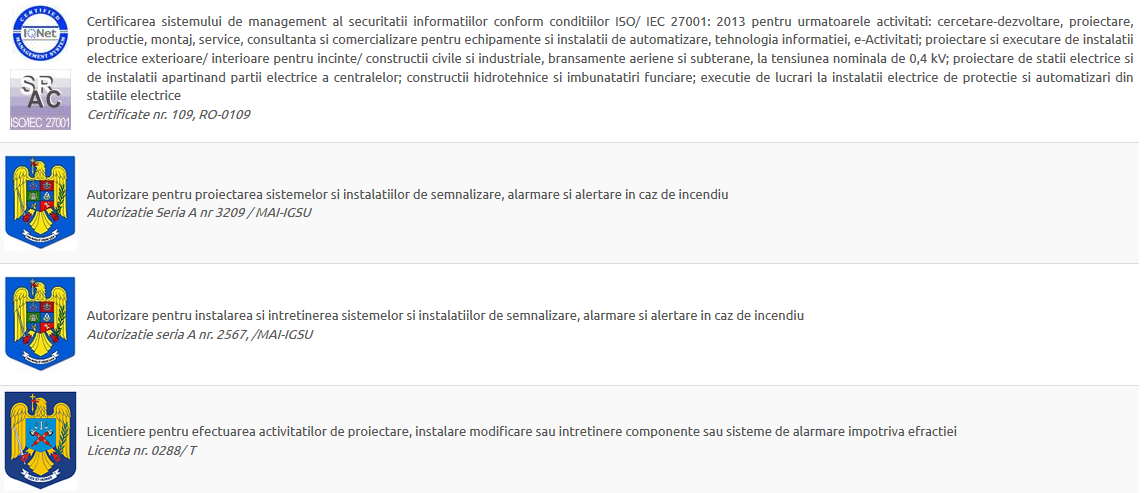 CERTIFICARI - 3/4
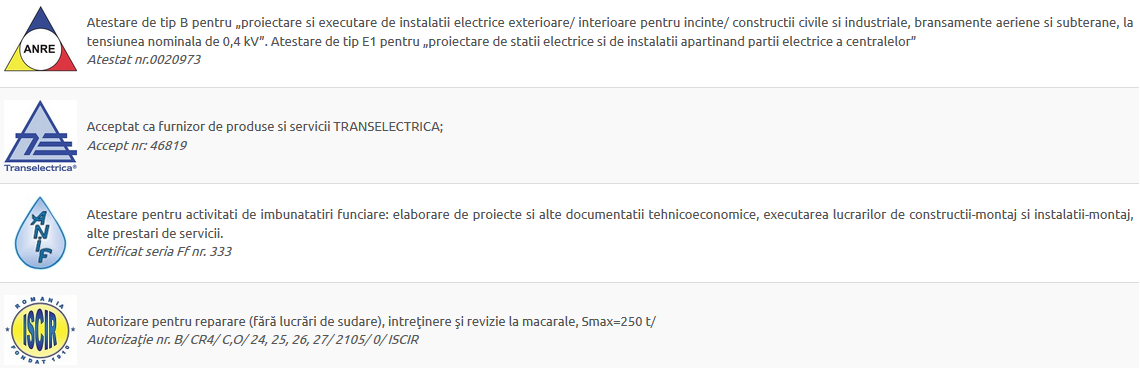 CERTIFICARI - 4/4
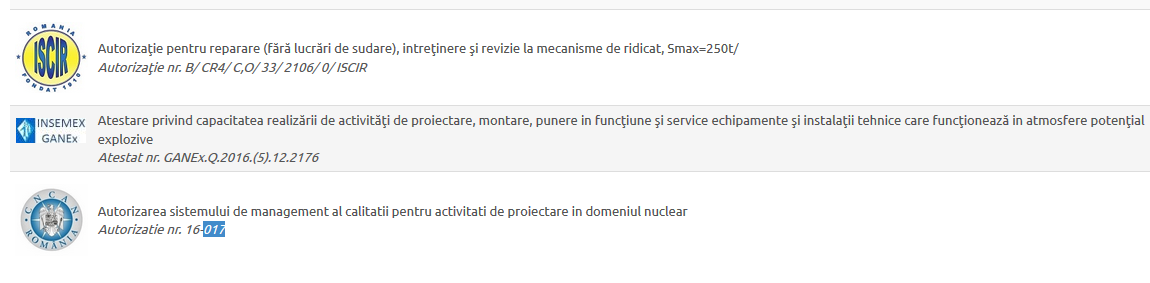